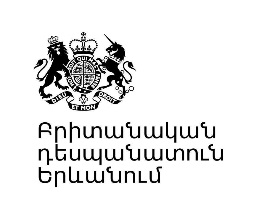 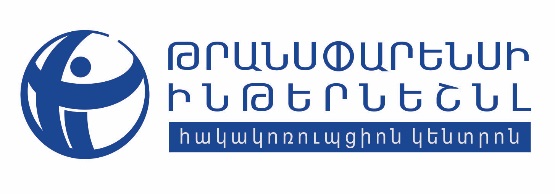 Կոռուպցիոն ռիսկերի գնահատում ՀՀ պաշտպանության բնագավառում
ԹԻՀԿ գործադիր տնօրեն Սոնա Այվազյան
հունիս 2015 – մարտ 2016
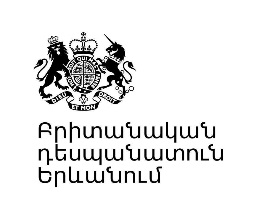 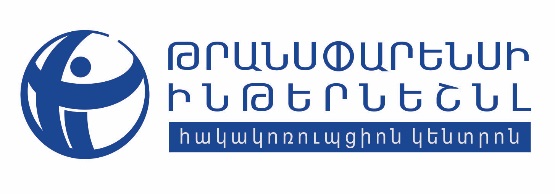 Ծրագրի նկարագրություն
D խումբ – կոռուպցիոն բարձր ռիսկեր
Լրացուցիչ ուսումնասիրություններ
Ակտիվների օտարում
Գնումներ
Խորհրդարանական վերահսկողություն
Զինծառայողների մասնակցություն ընտրություններին
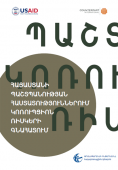 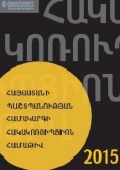 Մեթոդներ
Միջազգային փորձ, օրենսդրություն, կայքեր, հարցումներ, հարցազրույցներ, լրատվամիջոցներ
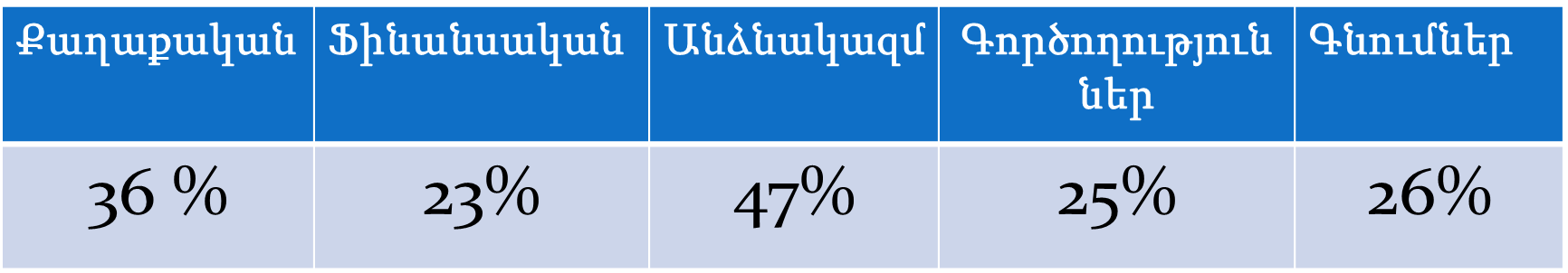 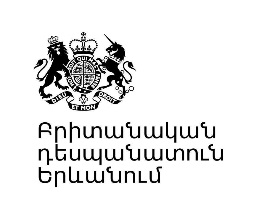 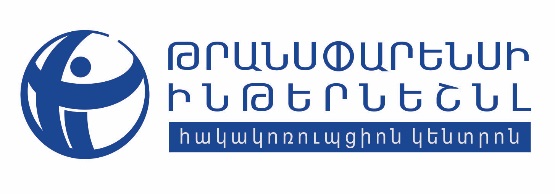 Ակտիվների օտարում
Հետազոտության բացահայտումներ
ակտիվը ավելցուկային ճանաչելու հիմքերի պահանջի բացակայություն
ակտիվի օտարման, եղանակի ընտրության և գնահատման հաշվետվությունների հրապարակայնության խնդիրներ
գաղտնիության ռեժիմի չարաշահում

Առաջարկներ 
Սահմանել  ակտիվի ավելցուկային ճանաչման հիմքերը և դեպքերը 
Հրապարակել ակտիվի ավելցուկային ճանաչման որոշումը և հիմնավորումները
Հանրության հետ քննարկել կարևոր նշանակություն ունեցող ակտիվների             օտարումը
Գաղտնազերծել գաղտնի չհամարվող ակտիվները
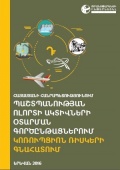 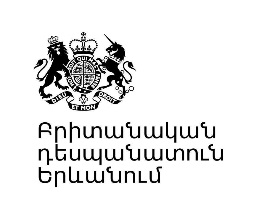 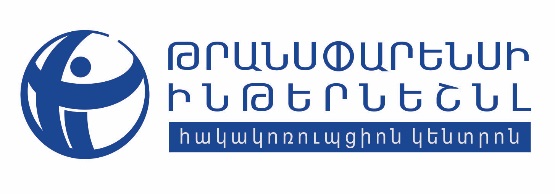 Պետական գնումներ
Հետազոտության բացահայտումներ
Միջնորդավորված գնումներ, բազմապրոֆիլ մատակարարներ
Մեկ անձից գնումների չարաշահում
Որոշ ընկերություններին նկատմամբ բարեհաճ վերաբերմունք
Գաղտնիության ռեժիմի չարաշահում

Առաջարկներ 
Սահմանափակել և պատշաճ հիմնավորել մեկ անձից գնումները
Գնումներ կատարել ապրանքահումքային բորսաներից
Հրապարակել օրենսդրությամբ գաղտնիք չհամարվող տեղեկությունները
Հստակեցնել գաղտնագրման ենթակա տեղեկությունների ցանկը
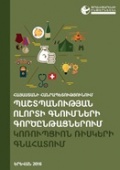 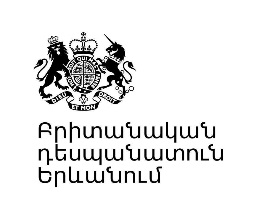 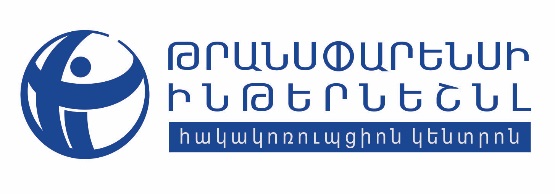 Խորհրդարանական վերահսկողություն
Հետազոտության բացահայտումներ
ԱԺ պաշտպանության, ազգային անվտանգության և ներքին գործերի մշտական հանձնաժողովի գործունեության ոչ թափանցիկ գործունեություն
Ռազմական բյուջեի/ծախսերի/գործընթացների գաղտնիություն
Արտաբյուջետային եկամուտների և ծախսերի վերաբերյալ տեղեկատվության անհասանելիություն 

Առաջարկներ 
Հստակեցնել գաղտնիք պարունակող տեղեկատվության շրջանակը
Ընդլայնել խորհրդարանական վերահսկողության մեխանիզմներն ու շրջանակը
Ընդլայնել Հաշվեքննիչ պալատի կողմից իրականացվող վերահսկողության հիմքերը
Ամրագրել հանձնաժողովի իրավասությունն՝ իրականացնելու պաշտպանության ոլորտի հաստատությունների նկատմամբ վերահսկողություն/այցելություններ
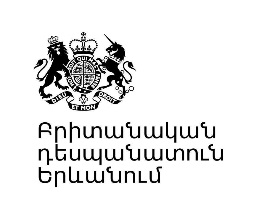 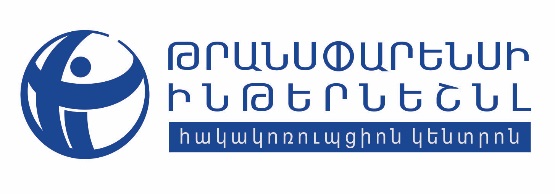 Զինծառայողների մասնակցություն ընտրություններին
Հետազոտության բացահայտումներ
Զինծառայող ընտրողների մասնակցության գաղտնիություն
Ընտրական գործընթացի վերաբերյալ տեղեկատվություն  ստանալու սահմանափակումներ
Հրամանատարների կողմից զինծառայողների շրջանում տարվող քարոզչություն, ուղղորդում, հարկադրանք, վերահսկողություն

Առաջարկներ 
Վերացնել ընտրատեղամասերի համարների գաղտնիությունը
Ապահովել զինծառայողների իրազեկումը ընտրական գործընթացի և մրցակից քաղաքական ուժերի վերաբերյալ
Սահմանել ընթացակարգեր զինծառայող ընտրողների ընտրելու իրավունքի               ազատ իրականացման համար
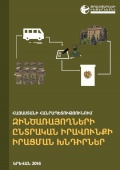 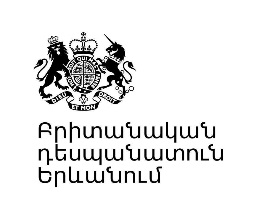 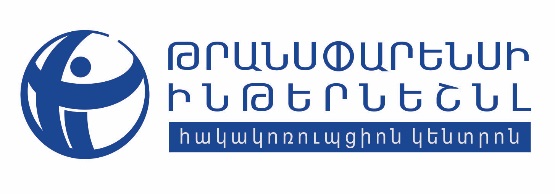 Հետագա անելիքներ
Օրենսդրական փոփոխություններ՝ 
հստակեցնելու գաղտնագրման ենթակա 
տեղեկությունների շրջանակը
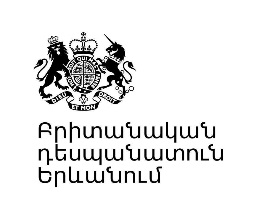 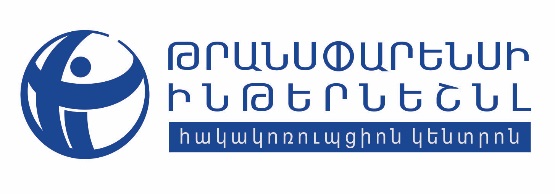 Շնորհակալություն